Perusasteen jälkeisen tutkinnon suorittaneet Seinäjoella 2000–2022
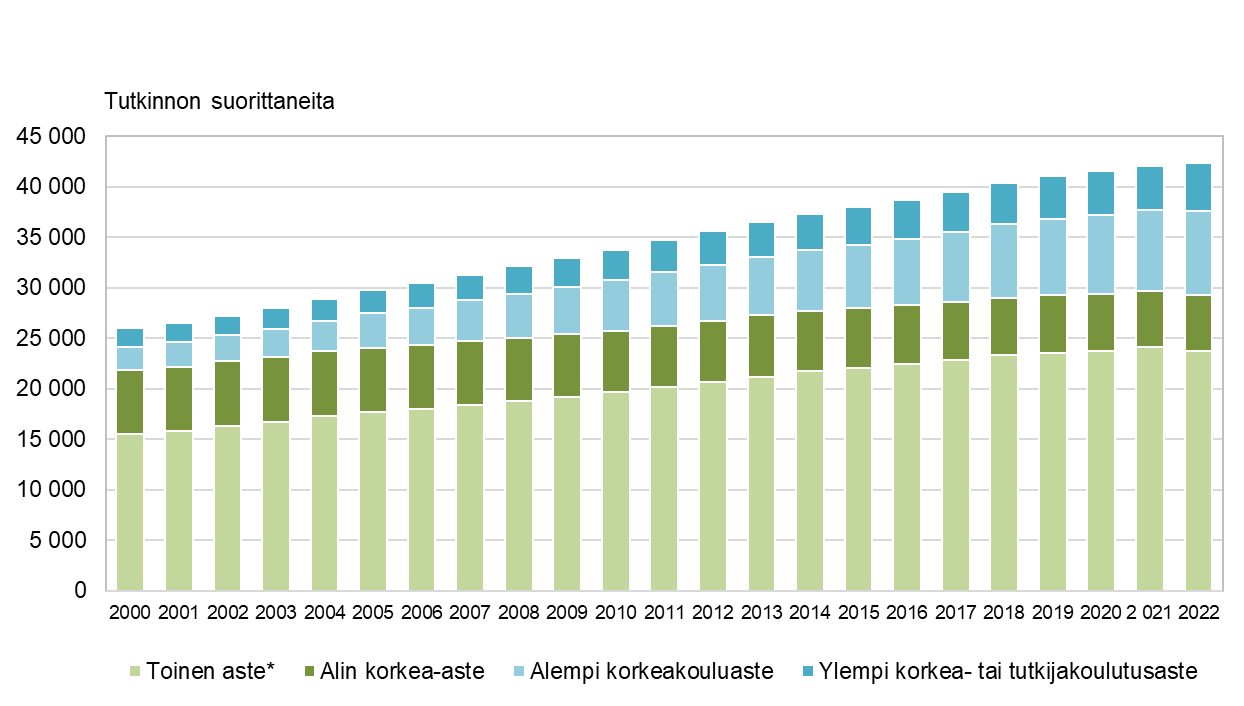 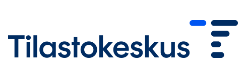 *Sisältää erikoisammattikoulutusasteen
Tilastokeskus, SeutuNet
11.10.2023
Perusasteen jälkeisen tutkinnon suorittaneet Seinäjoen kaupunkiseudulla 2000–2022
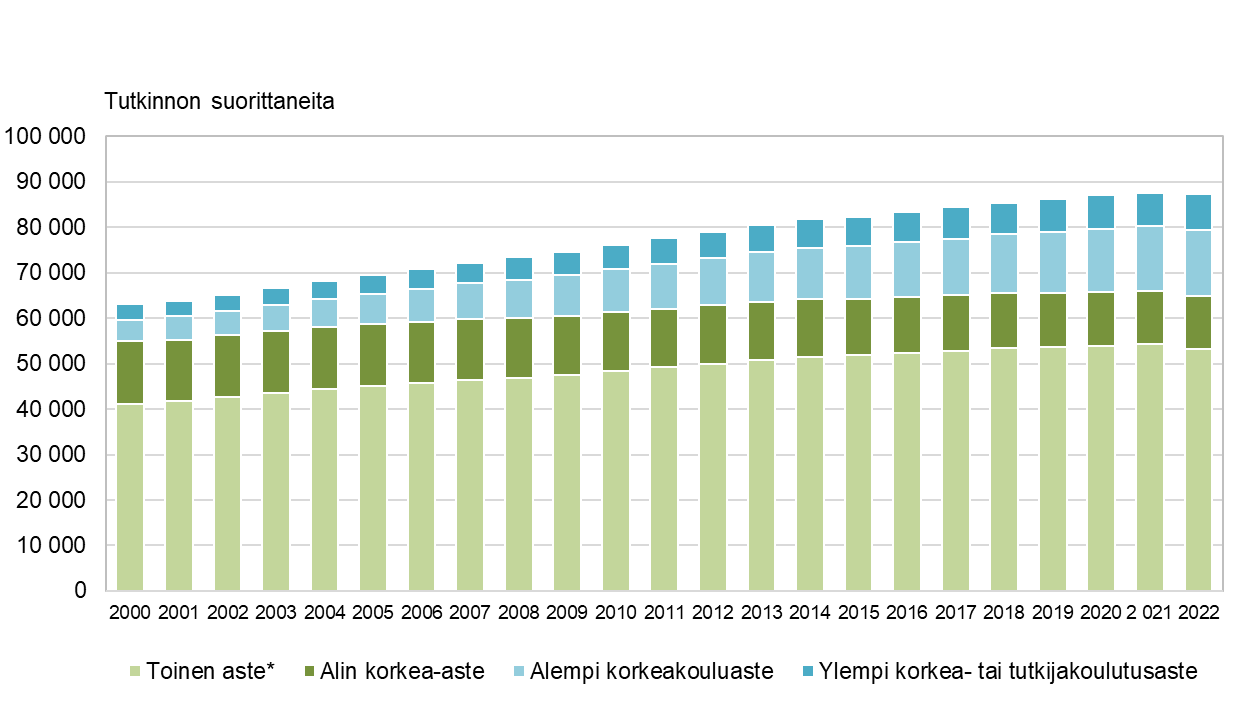 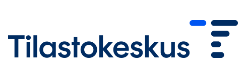 *Sisältää erikoisammattikoulutusasteen
Tilastokeskus, SeutuNet
11.10.2023
Perusasteen jälkeisen tutkinnon suorittaneet Etelä-Pohjanmaalla 2000–2022
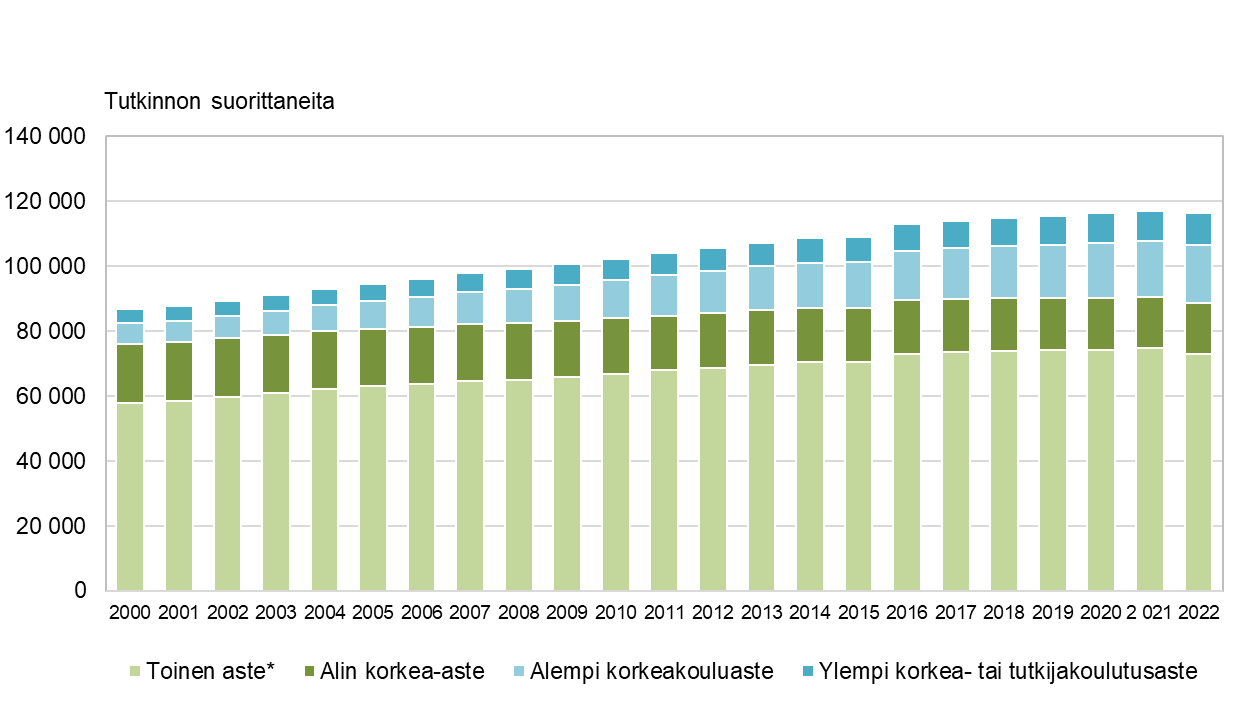 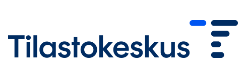 11.10.2023
*Sisältää erikoisammattikoulutusasteen
Vuoden 2016 aluerajat tilastovuosina 2000–2015, vuoden 2021 aluerajat tilastovuodesta 2016 lähtien.
Tilastokeskus, SeutuNet